মাল্টিমিডিয়া শ্রেণিতে স্বাগত
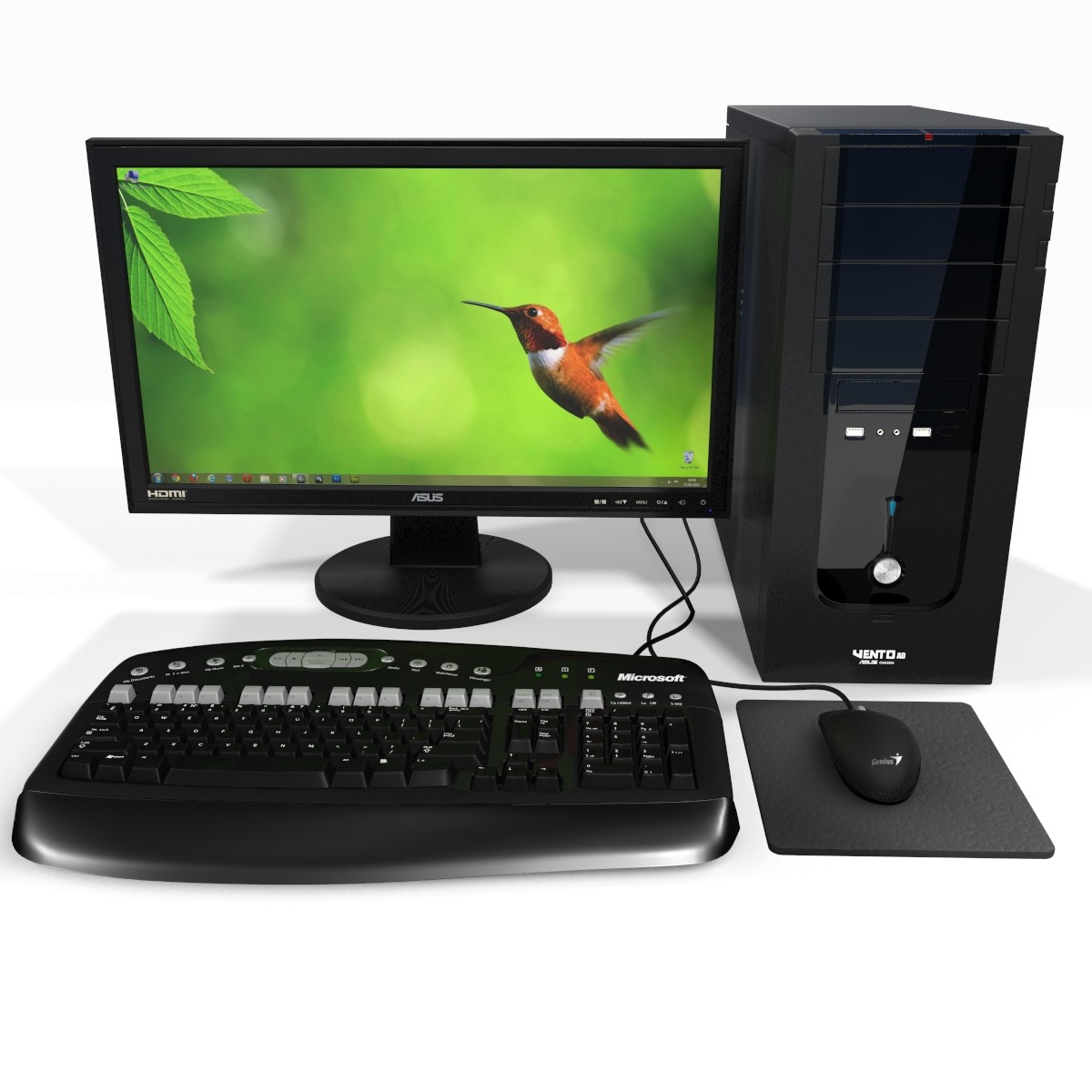 পরিচিতি
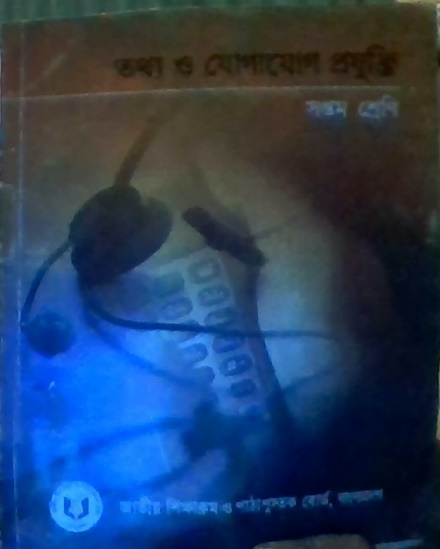 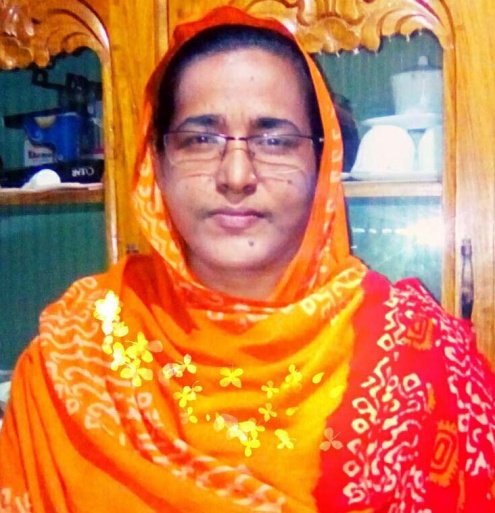 7ম -শ্রেনী
বিষয়-তথ্যও যোগাযোগ প্রযুক্তি
সময়- ৪০ মিনিট
তারিখ- 10/10/২০১9 ইং
সাদিয়া আফরিনসহকারী শিক্ষিকাদৌলতপুর বহুমূথী উচ্চ বিদ্যালয়বেলকুচি,সিরাজগঞ্জ ।01726502038safrinmadha@gmail.com
নিচের ছবিতে তোমরা কি কি দেখতে পাচচ্ছ?
আজকের পাঠ
ইনপুট ও আউটপুট ডিভাইস
শিখনফলঃ
আজকের  পাঠ শেষে শিক্ষার্থীরা-
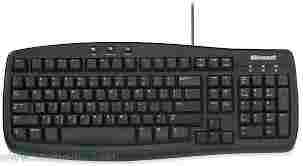 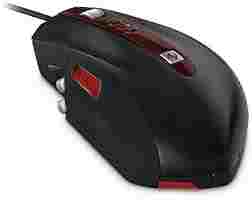 ইনপুট  ডিভাইস
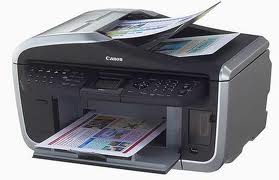 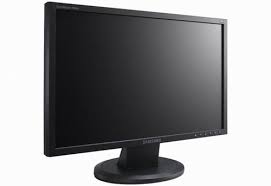 আউটপুট ডিভাইস
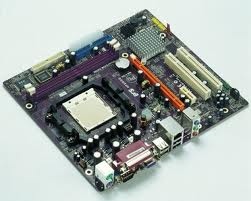 প্রসেসিং ডিভাইস
ডিভাইস
প্রসেসিং
ইনপুট
আউটপুট
একক কাজ
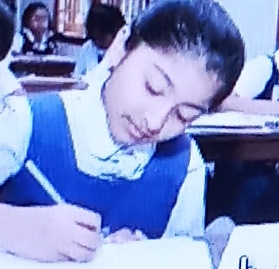 ডিভাইস কত প্রকার কি কি লিখ ?
ইনপুট ডিভাইস
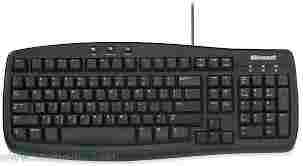 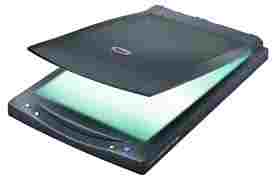 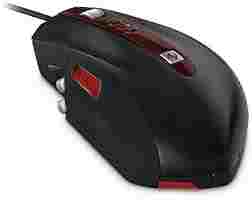 মাউস
স্কানার
কিবোর্ড
ইনপুট ডিভাইস-যে ডিভাইস গুলোর সাহায্যে  তথ্যকে  প্রক্রিয়া করার জন্য প্রসেসরে পাঠান হয় তাকে ইনপুট ডিভাইস বলে।
আউটপুট ডিভাইস
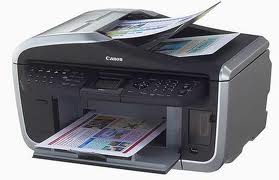 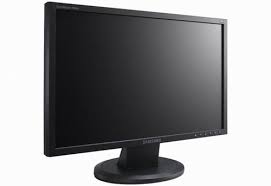 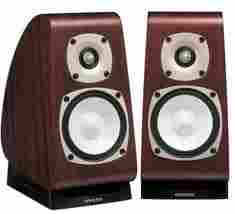 প্রিন্টার
মনিটার
স্পিকার
আউটপুট ডিভাইস-যে ডিভাইস গুলোর সাহায্যে  তথ্যকে  প্রক্রিয়া করার পর বেড় করে নিয়ে আসা হয় তাকে আউটপুট ডিভাইস বলে।
জোড়ায় কাজ
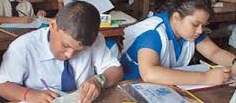 তিনটি করে ইনপুট ও আউটপুট ডিভাইসের নাম খিল ।
দলীয় কাজ
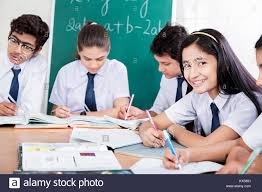 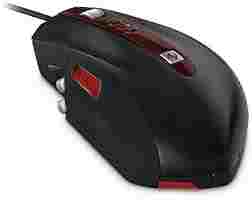 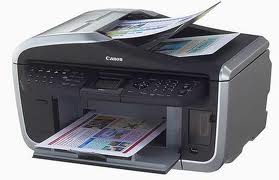 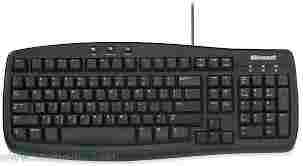 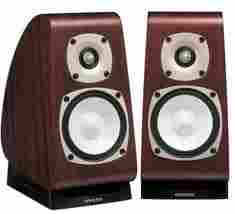 উপরের ডিভাইসগুলোর কার্যাবলী উল্লেখ করে কোনটি  কোন ডিভাইস লিখ।
মূল্যায়ন
ডিভাইস কত প্রকার  কি কি ?
উত্তরঃ তিন প্রকার- ইনপুট ,আউটপুট ও প্রসেসিং ডিভাইস
ইনপুট ডিভাইস কি?
উত্তরঃ যে ডিভাইসের সাহায্যে তথ্য প্রক্রিয়ার জন্য পাঠ হয় তাকে ইনপুট ডিভাইস বলে।
স্পিকারের কি?
উত্তরঃ যে ডিভাইসের সাহায্যে শব্দ শোনা যায় তাকে স্পিকার বলে।
প্রিন্টার দিয়ে কি কাজ করা হয়?
 উত্তরঃ যে ডিভাইসের সাহায্যে প্রক্রিয়া করা তথ্যকে পেপারের
মাধ্যম্যে বেড় করে আনা হয় তাকে প্রিন্টার বলে।
বাড়ীর কাজ
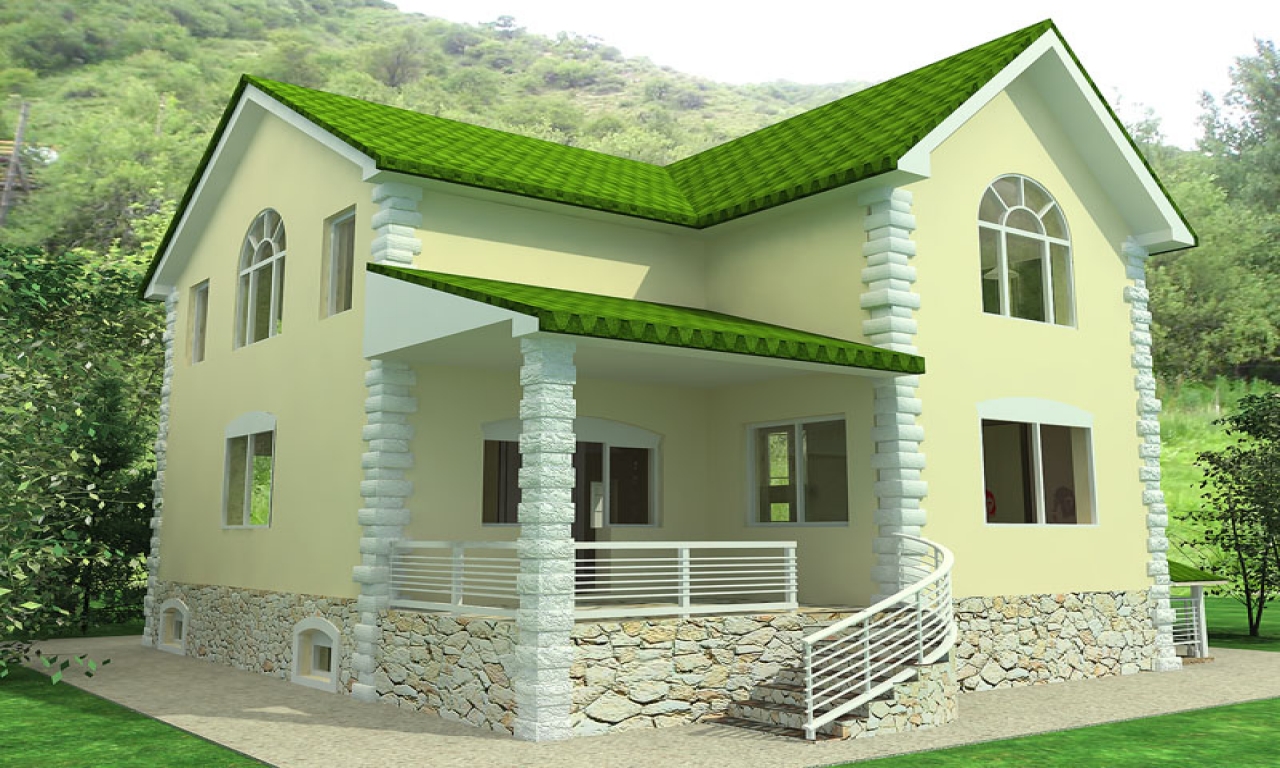 ইনপুট ডিভাইস  -  আউটপুট অপেক্ষা অধীক কার্যকর  পক্ষে যুক্তি দাও।
সবাইকে ধন্যবাদ
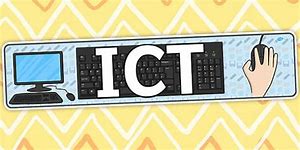